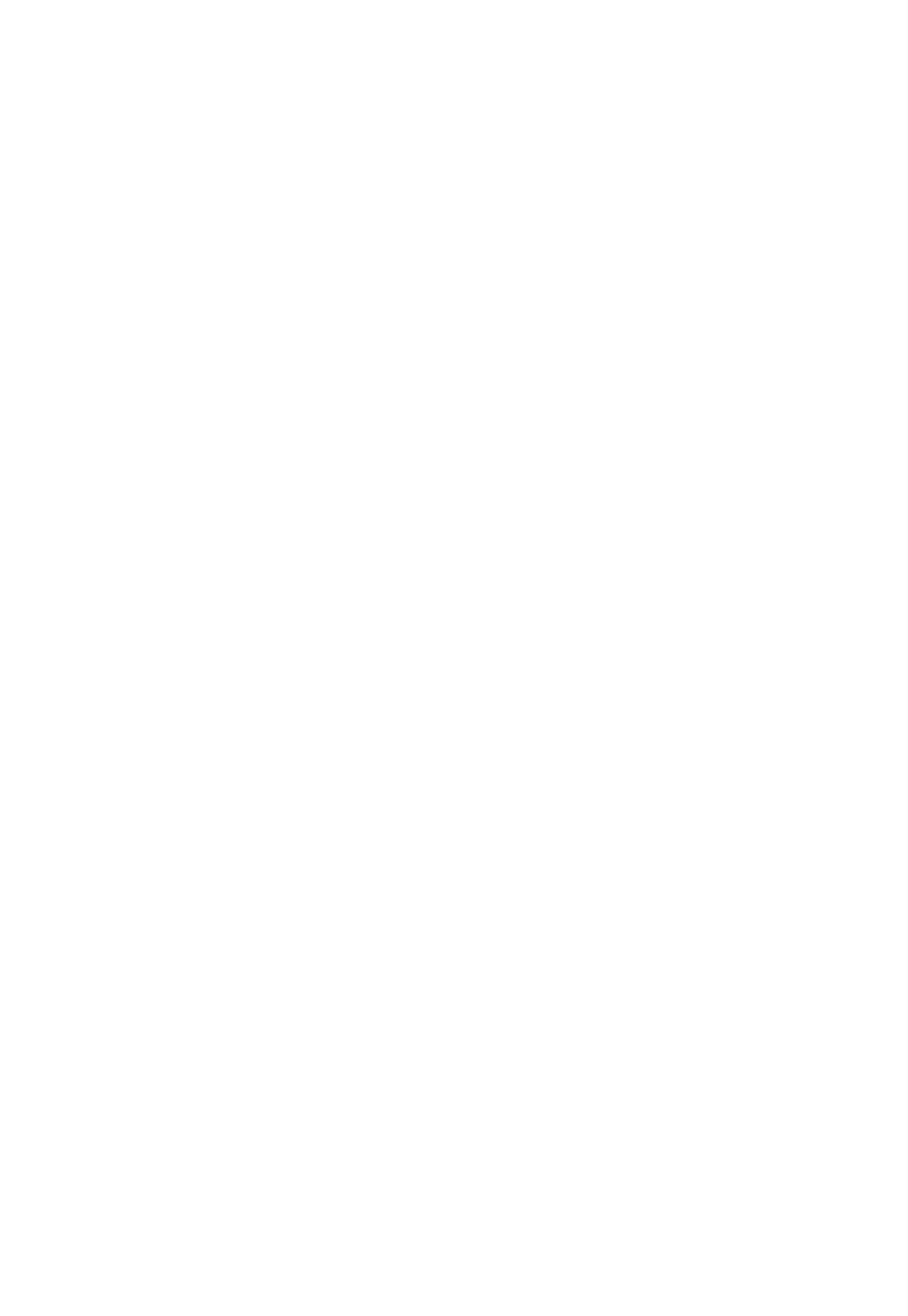 Cēsu novada bāriņtiesa
Pārskats par 2023.gadu
CĒSU NOVADA BĀRIŅTIESA
Bāriņtiesā pieņemto lēmumu skaits kopā – 234. 
Bāriņtiesas lietvedībā esošo lietu, kas nav nodotas arhīvā, skaits bāriņtiesā – 410 lietas; 
Ģimenes, kurās netiek pietiekami nodrošināta bērna attīstība un audzināšana (informēts Sociālais dienests par palīdzības sniegšanu ģimenei) - 83 ģimenes, kopumā 160 bērni; 
 Personu skaits, par kurām bāriņtiesa pieņēmusi lēmumu par prasības sniegšanu tiesā par aizgādības tiesību atņemšanu – 10 personas; 
Ārpusģimenes aprūpē esošo bērnu skaits – 113 bērns:
Audžuģimenē – 22 bērni;
Aizbildnībā – 87 bērni;
Bērnu aprūpes iestādē – 4 bērni.
Aizbildņu skaits – 71 aizbildņi;
Audžuģimeņu skaits – 53 audžuģimenes;
Aizgādnībā esošo personu skaits – 42 personas (ar bāriņtiesas lēmumu iecelts aizgādnis).
Personāls 2023.gadā
Izaicinājumi 2023.gadā
Kolektīva izaicinājumi – pastāvīgs darbinieku trūkums; darbinieku mainība, tajā skaitā profesionālo zināšanu un izpratnes trūkuma dēļ; ilgstošas darba nespējas lapas; Emocionāli «smags» darbs; 
Nolikuma izmaiņas – priekšsēdētāja vietnieka vietas reorganizācija uz bāriņtiesas locekļa amata vietu; 
Diennakts tālrunis.
Bāriņtiesas lietvedība 2023.gadā
3392
3809
Bāriņtiesā reģistrēto (saņemto) 
dokumentu skaits
Bāriņtiesā reģistrēto 
(nosūtāmo) dokumentu skaits
Pieņemto lēmumu skaits
ĀRPUSĢIMENES APRŪPE
Dalība tiesas sēdēs
2023.gadā Bāriņtiesas pārstāvība 130 tiesas sēdēs; 
Pārsūdzēti 4 bāriņtiesas lēmumi:
4 lēmumi par aizgādības tiesību pārtraukšanu;
2 lēmumi atstāti spēkā;
2 gadījumos lietas izskatīšana nav pabeigta (viena lieta kasācijā).
Saskarsmes nodrošināšana
Bāriņtiesa 2023.gadā kā saskarsmes persona nodrošinājusi saskarsmes tiesības bērniem ar tēvu (vienā ģimenes lietā) 22 reizes (katra mēneša otro un ceturto sestdienu!) bāriņtiesas telpās.
Apliecinājumu izdarīšana (Notariālās darbības)
2023.gadā
1010
Bāriņtiesas dalība komisijās/darba grupās
Regulāras sanāksmes ar Valsts probācijas dienestu;
Pārstāvība pašvaldības Administratīvās komisijas Bērnu lietu apakškomisijā;
Pārstāvība pašvaldības Sadarbības grupā;
Citas starpinstitūciju sanāksmes.
BAC pārbaude Cēsu novada bāriņtiesā, tostarp pašvaldībā
Laika periodā no 2024.gada marta līdz 2024.gada maijam:
Pārbaudītas 54 lietas 7 lietu kategorijās;
Apkopota informācija par bērnu tiesību aizsardzību pašvaldībā (Sociālā dienesta ģimenēm ar bērniem darbinieku skaits; pakalpojumiem un atbalstu ģimenēm; Bērnu tiesību aizsardzības Sadarbības grupu; Bāriņtiesas nodrošinājumu, lai veiktu normatīvajā regulējumā noteiktās funkcijas u.c..
BAC pārbaude Cēsu novada bāriņtiesā, tostarp pašvaldībā II
Konstatētas nepilnības, kas novēršamas turpmākajā darbībā un nerada risku bērna vai aizgādnībā esošu personu tiesību un tiesisko interešu aizsardzībai!!! (savlaicīga apsekošana aizbildnībā esošiem bērniem; bērnu aprūpes iestādēs esošo bērnu iespēja nokļūt aizbildņa vai audžuģimenē u.c.)
Nepieciešams:
Bāriņtiesu nodrošināt ar automašīnu un autovadītāju (šoferi);
Risināt jautājumu par atalgojuma tuvināšanu mēnešalgas viduspunktam;
Risināt jautājumu par Sadarbības grupas vadītāju.
Bāriņtiesas dalība Latvijas Bāriņtiesu darbinieku asociācijā
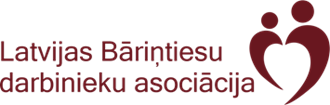 2022.gadā Cēsu novada bāriņtiesas pārstāve ievēlēta asociācijas valdē (2023.gadā pašvaldība izstājas no asociācijas);
2024.gadā LBA maina statūtus, kas provizoriski paver iespēju iestāties asociācijā; 
Cēsu novada pašvaldības pārstāvība ministriju un tās padotības iestāžu darba grupās, jo īpaši Labklājības ministrijas un BAC; 
iespēja izteikt viedokli par normatīvā regulējuma grozījumiem;
pārstāvība Saeimas komisijās par normatīvo regulējumu;
Bāriņtiesa pievienojusies un ievēro asociācijas izstrādāto Ētikas kodeksu.
Paldies par uzmanību!